RUH ID: 104535
Læringsark - Operativt
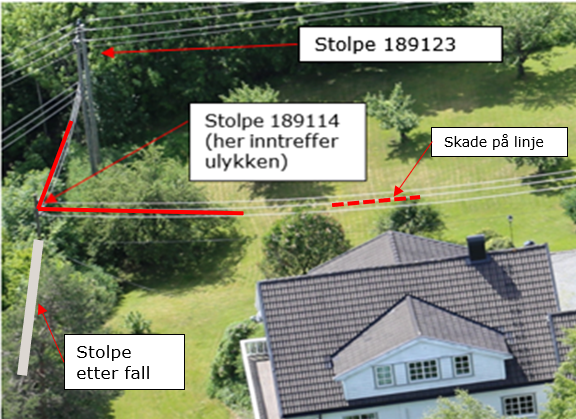 RUH ID: 104535
Læringsark - Administrativt
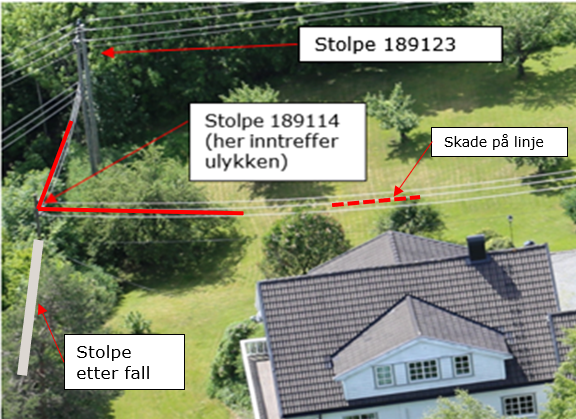